СЕНСОРИ РАДІОАКТИВНОГО ВИПРОМІНЮВАННЯ
Радіоактивне випромінювання – це випромінювання, яке супроводжує явище радіоактивності (радіоактивного розпаду). 

Радіоактивність – це явище мимовільного перетворення нестійкого ізотопа хімічного елементу в інший ізотоп (зазвичай іншого елемента) шляхом випромінювання гамма-квантів, елементарних частинок (a- та b-частинки) або ядерних фрагментів (нейтронів).
Іонізаційне випромінювання – це випромінювання, яке здатне іонізувати матеріали (повітря, воду, метали, будівельні матеріали, людський організм тощо).
Іонізаційне випромінювання поділяють умовно на групу корпускулярного та хвильового випромінювання.
До групи корпускулярного випромінювання відносять:
альфа-випромінювання	(потік альфа-частинок, що являють собою ядра  гелію),
бета-випромінювання (потік бета-частинок, що являють собою електрони з  високою енергією),
нейтроне випромінювання (потік нейтронів).
До групи хвильового випромінювання відносять:
гамма-випромінювання (потік гамма-променів),
рентгенівське випромінювання (потік ікс-променів).
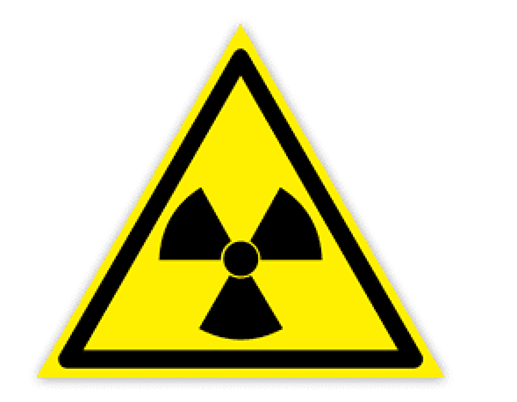 Параметри радіації та одиниці вимірювання
Потік іонізуючого випромінювання – це відношення кількості іонізуючих частинок, що проходять крізь поверхню за певний інтервал часу, до величини цього інтервалу, [с-1].
Густина потоку іонізуючого випромінювання – це відношення потоку іонізуючого випромінювання до площі поперечного перерізу поверхні, яку він пронизує [м-2с-1].
Поглинута доза радіації – це енергія, одержана речовиною (чи організмом) від іонізуючого випромінювання, віднесена до одиниці маси опроміненої речовини (чи організму). Одиницею поглинутої дози радіації є грей (1 Гр=1 Дж/кг) або рад (Radioation Absorbed Dose) (1 Гр=100 рад). Для живих організмів допустимою дозою є 10-7-10-8 Гр.
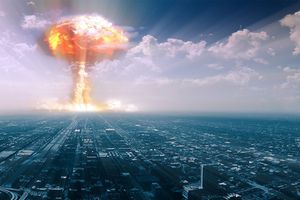 Параметри радіації та одиниці вимірювання
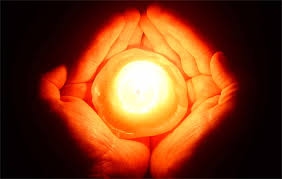 Еквівалентна доза радіації – це добуток поглинутої дози та коефіцієнту якості. 
Одиницею поглинутої дози радіації є зіверт (1 Зв=1 Дж/кг) або бер (біологічний еквівалент рентгена) (1 Зв=100 бер).
Експозиційна доза радіації – це сума електричних зарядів одного знаку в певному об’ємі повітря, поділена на масу повітря в цьому об’ємі. Одиницею експозиційної дози радіації є рентген (1 Р=2,58*10-4 Кл/кг).
Для оцінки швидкості накопичення дози використовують поняття потужність дози – це кількість енергії, поглинута в одиницю часу.
Потужність еквівалентної дози природного фону становить 0,15мкЗв/год або 15мкР/год. Норма граничного значення річної дози – 5мЗв або 0,5Р.
Детектори на основі іонізації газів
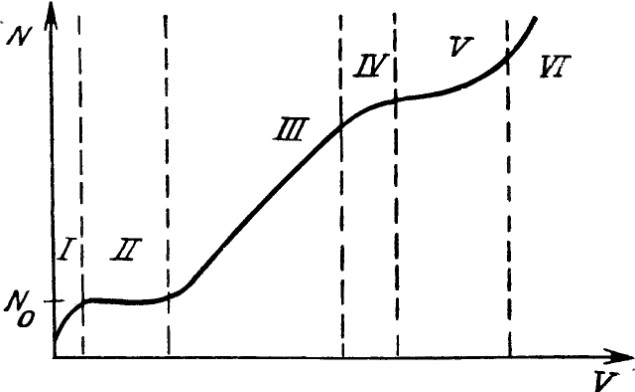 Режим 2 –газонаповнені іонізаційні камери.
Режим 3 –пропорційні лічильники.
Режим 5 –лічильники Гейгера-Мюллера.
Вольт-амперна характеристика газонаповнених 
детекторів радіоактивного випромінювання
Газонаповнені детектори випромінювання
Іонізаційна камера призначена для вимірювання кількості іонізаційного випромінювання (густини потоку чи потужності дози випромінювання). Представляє собою металеву камеру (зовнішній електрод), заповнену газом, та розташований в ній по осі металевий стержень (внутрішній електрод). До електродів під'єднають джерело живлення через вимірювальний резистор або конденсатор, а також пристрій індикації. Густину потоку випромінювання визначають за іонізаційним струмом (~10-15А), який вимірюють по падінню напруги на високоомному резисторі (>1010Ом). Дозу випромінювання, яка пропорційна інтегралу струму в часі, визначають по напрузі, до якої зарядиться конденсатор.
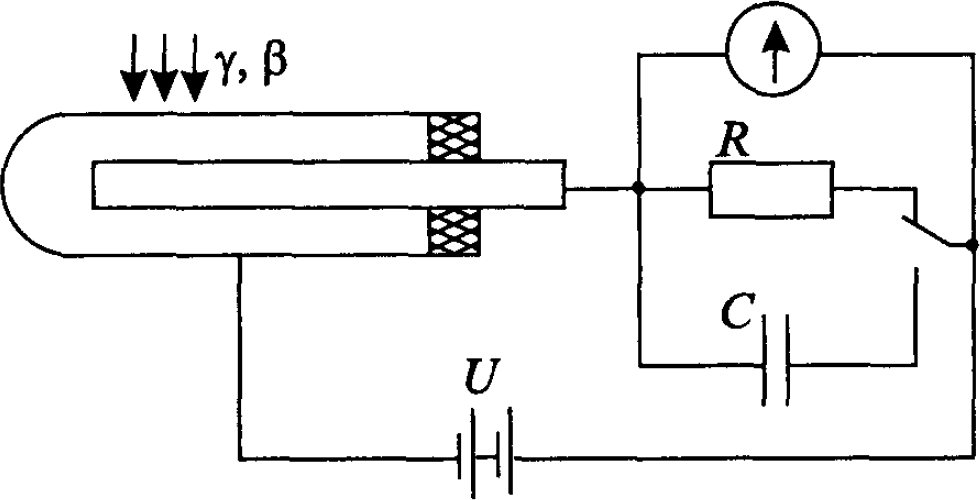 Пропорційні лічильники використовуються для отримання вихідного сигналу, більшого, аніж в іонізаційній камері, або для детектування одного типу радіації в присутності інших типів.
Лічильник Гейгера-Мюллера
Амплітуда вихідного сигналу пропорційна енергії, які частинка втрачає, проходячи через робочий газовий об’єм. Порівняння амплітуд вихідних сигналів дозволяє розділити сигнали від різних видів випромінювання.
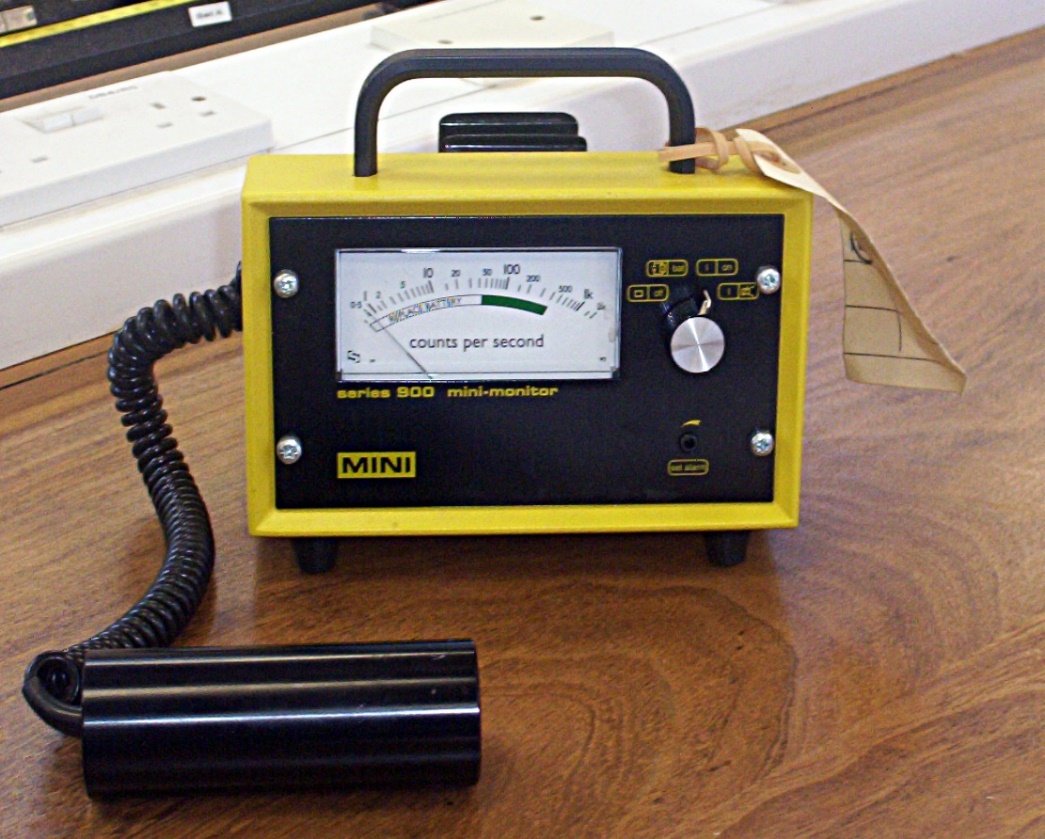 Лічильники Гейгера-Мюллера. Принцип дії лічильників Гейгера- Мюллера полягає в наступному: при досить сильних електричних полях первинні іони, які утворились під дією радіоактивного випромінювання, набувають енергії, достатньої для того, щоб вторинні іони, утворені під час зіткнень, перевести у збуджений стан. Далі ці вторинні іони повертаються в основний стан, випромінюючи фотони в УФ області спектру, які в результаті фотоелектричного ефекту викликають іонізацію газу та випускання електронів металевим катодом.
Інтелектуальний детектор g-променів Gamma Sapiens
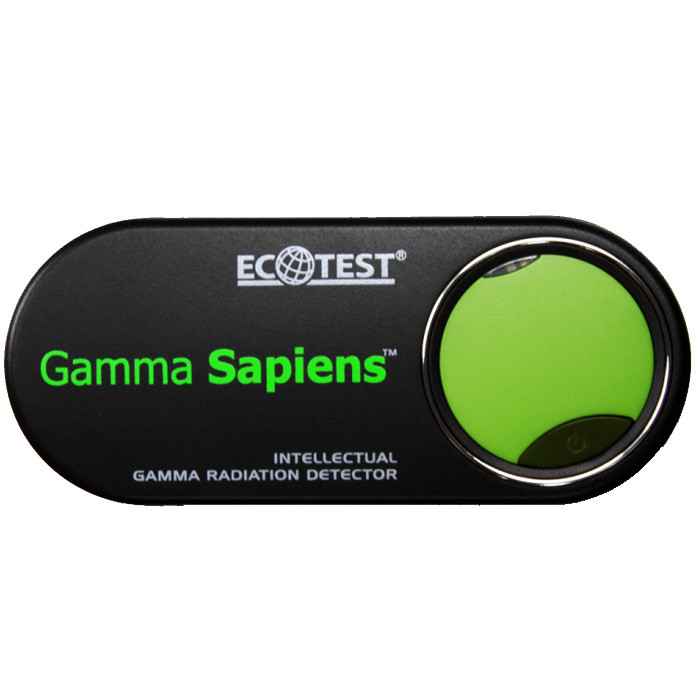 інтелектуального детектору g-променів Gamma Sapiens, який призначений для власників смартфонів та планшетів на ОС Android. Сам детектор виготовлено у вигляді флешки, який вимірює рівень радіаційного фону і подає на смартфон цю інформацію через Bluetooth, де встановлено спеціальне програмне забезпечення. Даний детектор також побудований на основі лічильника Гейгера-Мюллера.
Напівпровідникові детектори
До переваг напівпровідникових детекторів відносять: малі габарити, лінійність (сигнал є пропорційним отриманій енергії), більший вихідний сигнал, висока швидкодія. 
Обмеження таких детекторів – наявність зони нечутливості, необхідність низьких робочих температур та можливість радіаційного пошкодження напівпровідникового матеріалу.
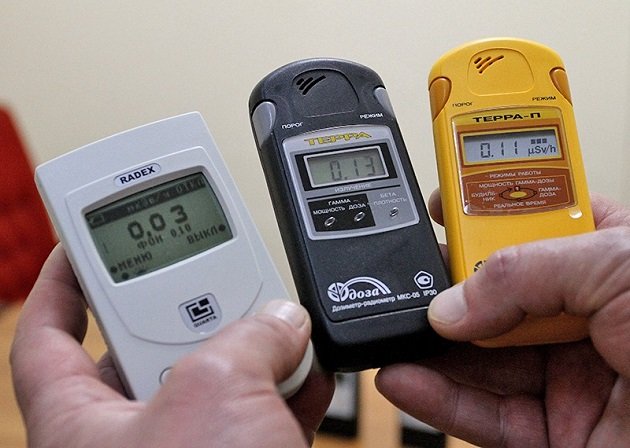 Сцинтиляційні детектори
Принцип дії цієї групи детекторів базується на здатності деяких матеріалів перетворювати ядерне випромінювання у видиме світло, а точніше в світлові спалахи (сцинтиляції).
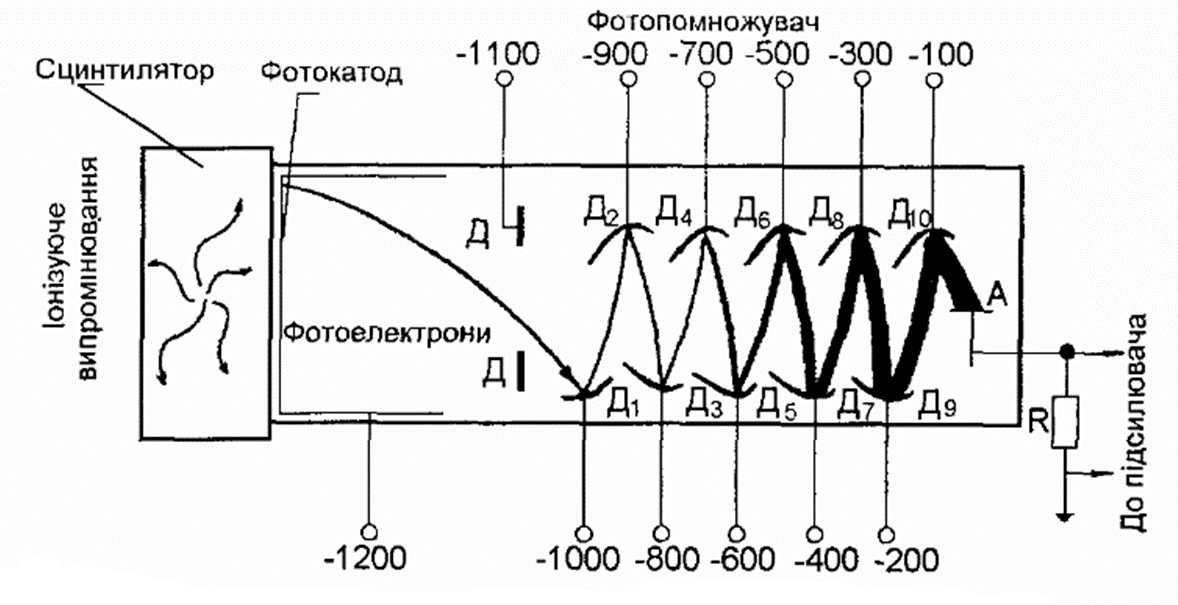 Під дією радіоактивних променів на сцинтиляторі виникають короткі світлові спалахи. Світло сцинтиляцій потрапляє на  світлочутливий фотокатод, вибиваючи з нього фотоелектрони, що утворюють фотострум. За значенням фотоструму, підсиленому у фотопомножувачі, визначають інтенсивність радіоактивного випромінювання.